TIN HOC 4
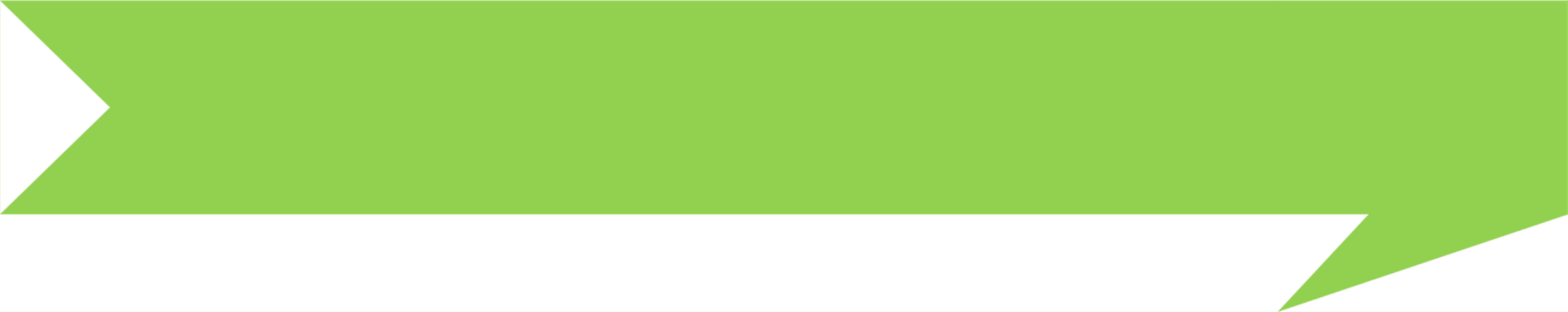 CHỦ ĐỀ 1. MÁY TÍNH VÀ EM
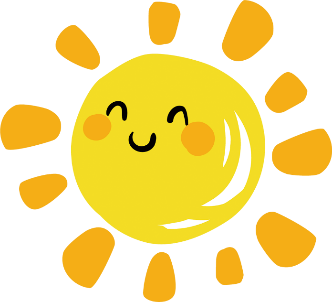 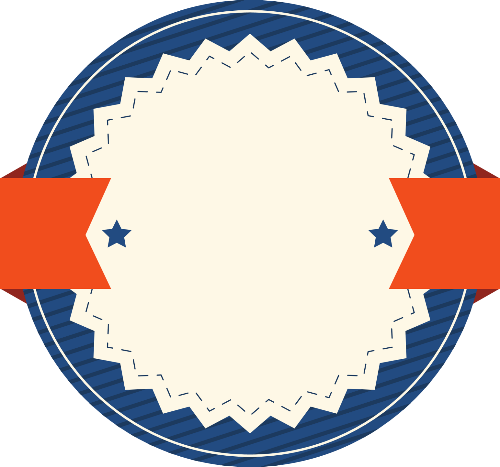 Phần cứng và phần mềm máy tính
BÀI
1
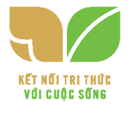 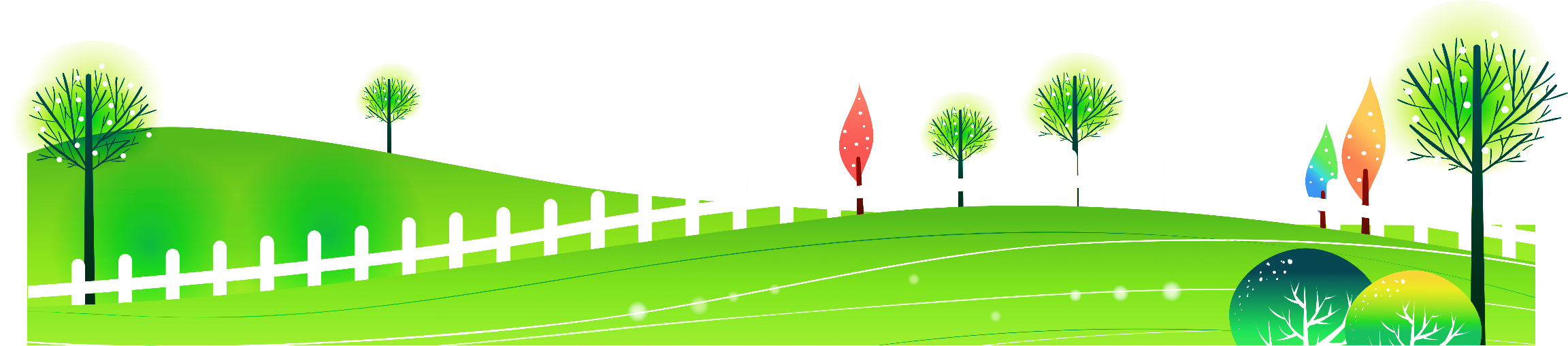 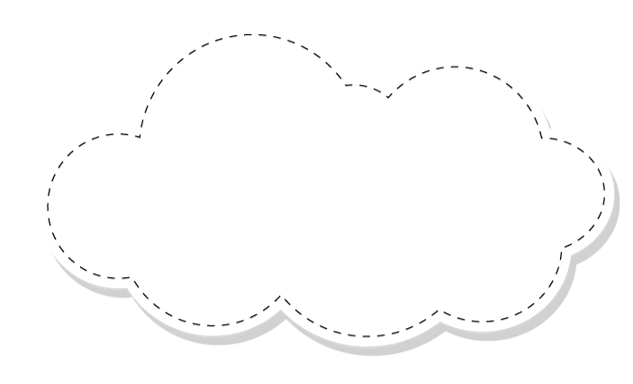 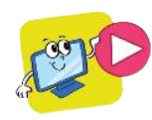 KHỞI ĐỘNG
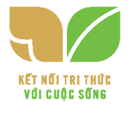 Minh mượn điện thoại của mẹ để dịch một bài hát tiếng anh sang tiếng việt.Nhưng trên điện thoại của mẹ không có từ điển như trên điện thoại của bố.Tại sao hai chiếc điện thoại trông giống nhau mà khi sử dụng lại khác nhau nhỉ ?
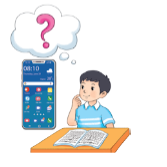 Vậy sau đây chúng ta cùng đi tìm hiểu nhé .
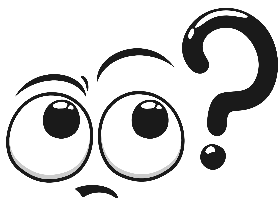 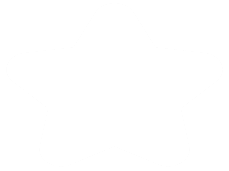 1. Phần cứng và phần mềm
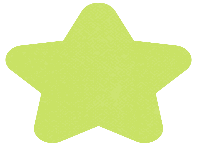 1
Phần cứng hay phần mềm ?
HOẠT ĐỘNG
Em hãy quan sát những hình ảnh sau đây và chia chúng thành 2 nhóm.Và giải thích vì sao em lại chia nhóm như vậy ?
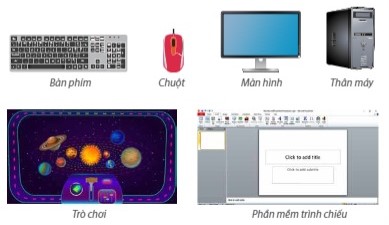 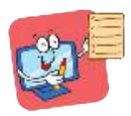 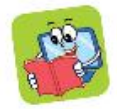 Phần cứng là những bộ phận của máy tính mà em có thể nhận ra qua hình dạng của chúng (Ví dụ về phần cứng như : Chuột , bàn phím, màn hình, ổ đĩa, loa, máy in,.... ) Còn phần mềm là những thứ không có hình dạng mà em chỉ thấy kết quả hoạt động của chúng thông qua phần cứng.(Ví dụ về phần mềm như : Trò chơi hay phần mềm trình chiếu,...)
Máy tính gồm phần cứng và phần mềm.
Màn hình , ống kính, loa, ... của chiếc điện thoại thông minh là phần cứng . Còn từ điển, trò chơi, đồng hồ,.... hiển thị trên màn hình dưới dạng biểu tượng là phần mềm., có thể bổ sung hoặc xóa bớt phần mềm trên điện thoại hay máy tính. Chính vì vậy trên máy bố Minh có phần mềm từ điển còn trên máy mẹ Minh thì không có.
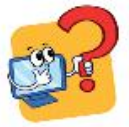 1. Phát biểu nào sau đây là sai ?
A. Trò chơi trên máy tính là phần mềm.
B. Thân máy của máy tính là phần cứng.
C. Chương trình luyện tập gõ bàn phím là phần cứng.
D. Ứng dụng xem video trên máy tính là phần mềm.
2. Hãy kể tên hai phần mềm mà em đã sử dụng.
2. Mối quan hệ giữa phần cứng và phần mềm
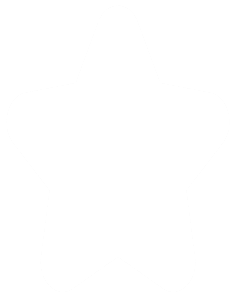 2
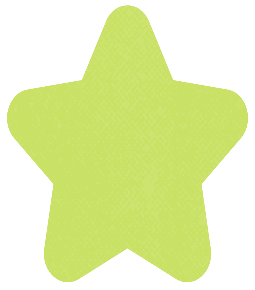 Ống kính điện thoại và phần mềm chụp ảnh
HOẠT ĐỘNG
Em hãy quan sát Hình 1 và trả lời các câu hỏi sau:
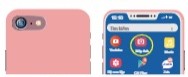 2
1.Ghép mục ở cột A vào cột B sao cho phù hợp:
Hình 1:Chụp ảnh bằng điện thoại thông minh
2.Nếu thiếu ống kính hoặc ứng dụng chụp thì máy còn chụp được không? Tại sao?
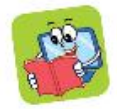 ỐỐng kính của điện thoại là phần cứng. Ứng dụng chụp ảnh trên điện thoại là phần mềm.Nếu không có ống kính điện thoại sẽ không nhận ra hình ảnh.Nếu không có ứng dụng chụp ảnh, ống kính sẽ không được điều khiển để thu nhận hình ảnh đó.
Điện thoại hay máy tính không hoạt động được nếu không có phần mềm. Phần mềm được lưu trữ trong phần cứng để diều khiển phần cứng hoạt động.
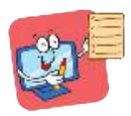 Phần mềm được lưu trữ trong phần cứng và điều khiển phần cứng hoạt động.
Máy tính cần có cả phần cứng và phần mềm để hoạt động.
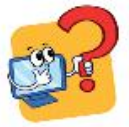 Phát biểu nào sau đây là đúng ?
A. Phần cứng có thể làm việc độc lập, không cần đến phần mềm.
B. Phần mềm có thể tự làm mọi việc, không cần đến phần cứng.
C. Cả phần cứng và phần mềm đều cần thiết để máy tính hoạt động.
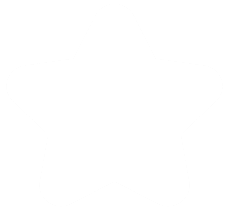 3. Sử dụng máy tinh đúng cách
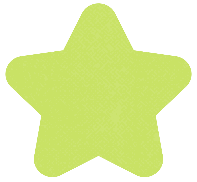 3
An toan cho máy tính
HOẠT ĐỘNG
1. Chuyện gì xảy ra với máy tính của Minh và máy tính của An?
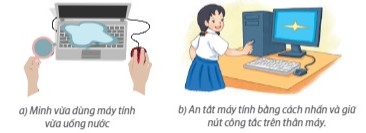 Hình 2: Hành động gây mất an toàn cho máy tính
2. Em hãy nhắc lại những điều đã học ở lớp 3 về việc nên và không nên làm khi sử dụng máy tính để đảm bảo an toàn về điện
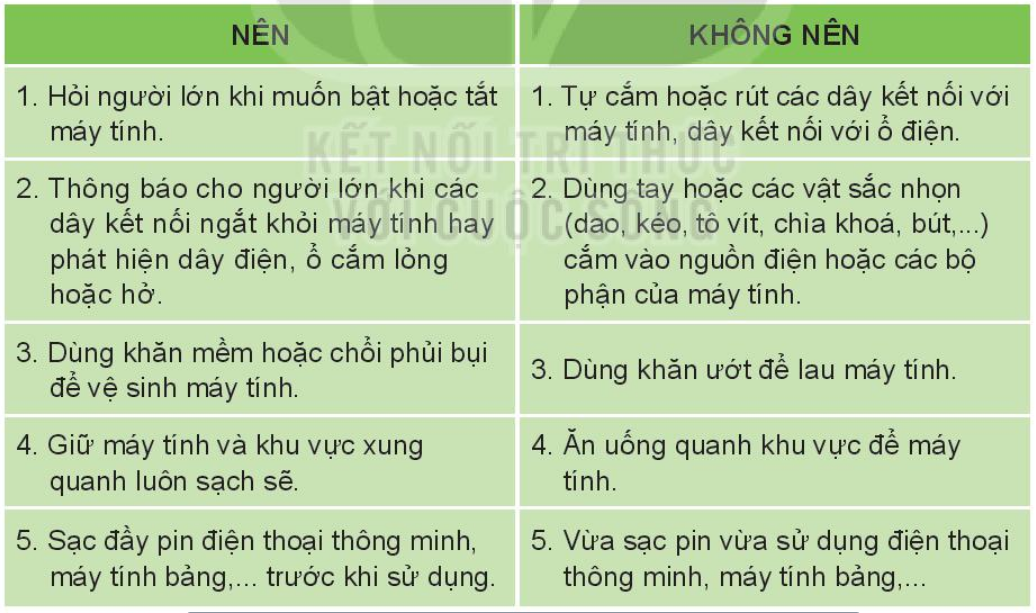 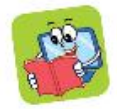 Cốc nước có thể bị đổ và làm ướt bàn phím máy tính của Minh và khiến nó không hoạt động được. An nhấn và giữ công tắc làm máy tính bị tắt đột ngột ,có thể gây ra lỗi cho phần cứng và phần mềm. Bảo đảm an toàn về điện khi sử dụng máy tính để giữ an toan cho bản thân em, đồng thời cũng là bảo vệ phần cứng và phần mềm của máy tính.
Sau đây là một số quy tắc khi sử dụng máy tinh để đảm bảo an toàn:
- Máy tính là thiết bị điện tử nên cần thao tác cẩn thận, nhẹ tay và thực hiện quy tắc an toàn về điện như em đã học ở lớp 3.
- Máy tính là thiết bị lưu trữ thông tin. Cần phải tắt máy tính đúng cách để không gây ra hỏng cho phần cứng và phần mềm.
- Không sử dụng tùy tiện Internet hoặc phần mềm chưa được phép để tránh nguy cơ bị nhiễm virus vào máy tính.
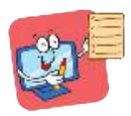 Việc sử dụng máy tính không đúng cách có thể gây ra lỗi , ảnh hưởng đến hoạt động bình thường của nó.
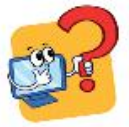 Chọn hành động sử dụng máy tính đúng cách:
A. Sử dụng dao để cạo những sạch những vết bẩn trên màn hình máy tính .
B. Nháy chuột vào nút Start,chọn nút Power rồi chọn lệnh ShutDown để tắt máy.
C. Sử dụng khăn ướt để vệ sinh máy.
D. Cài đặt và sử dụng bất kì trò chơi nào mà mình thích lên máy tính..
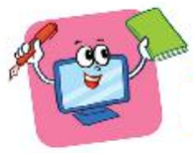 LUYỆN TẬP
1. Em hãy chỉ ra đâu là phần cứng, đâu là phần mềm trong các phương an sau:
a) Màn hình máy tính xách tay
c) Máy in
b) Ổ đĩa cứng nằm trong thân máy
d) Ứng dụng luyện gõ bàn phím
2. Việc nào sau đâyy là sử dụng máy tính đúng cách:
A. Đặt máy tính ở nơi thoáng mát, khô ráo, sạch sẽ..
B. .Để cặp sách hoặc các đồ vật khác lên trên bàn phím.
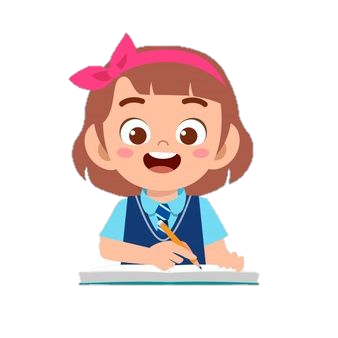 C. Sử dụng bút bi để viết lên bề mặt màn hình điện thoại thông minh.
D. .Truy cập tùy tiện vào bất kì trang thông tin nào trên Internet.
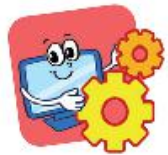 VẬN DỤNG
1.Hãy kể tên một số phần cứng hỗ trợ việc học trực tuyến.
2. Hãy kể tên một phần mềm giúp em học trực tuyến.
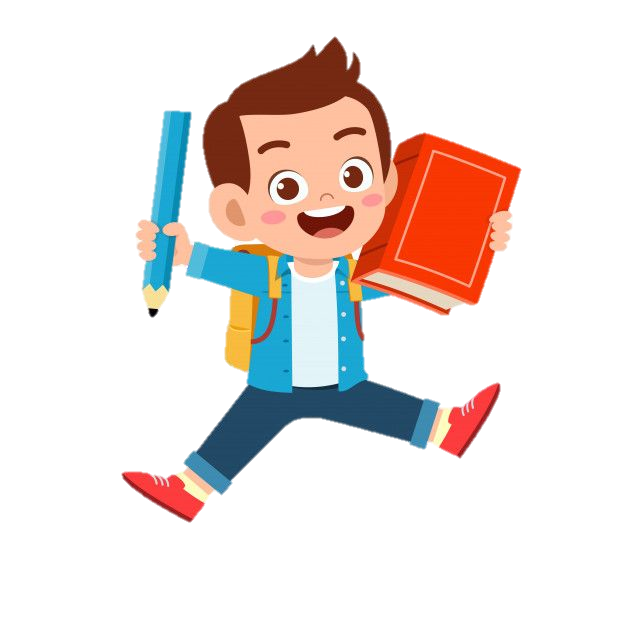 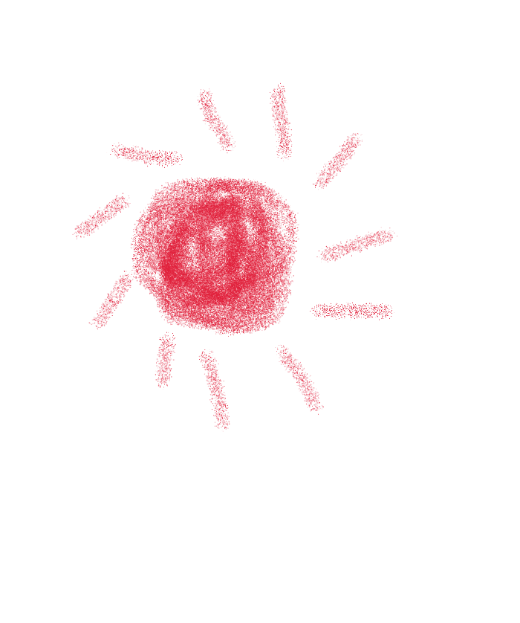 L
L
LOVE
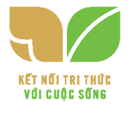 TẠM BIỆT VÀ HẸN GẶP LẠI
G
PIRCE
L
S
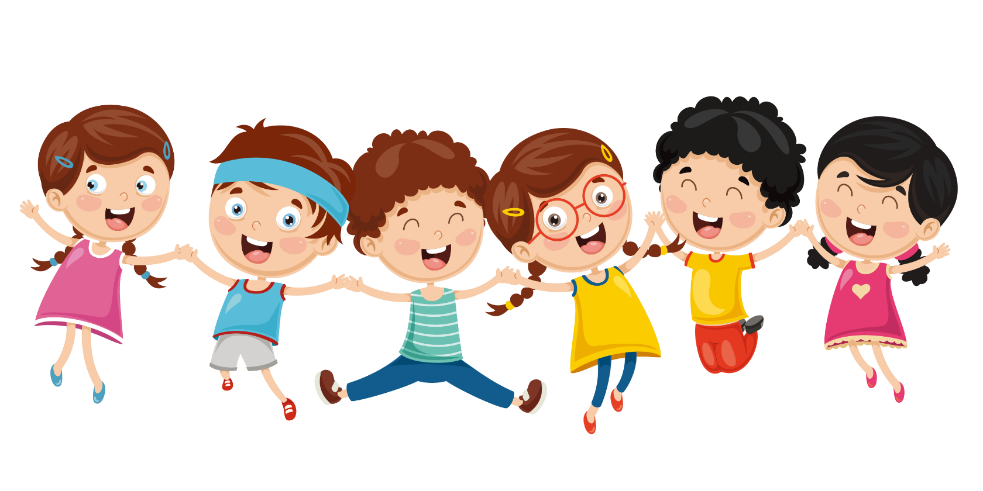 T
H
L